Основы целеполагания
“Ну, если тебе все равно, куда попасть, то тебе все равно, в какую сторону идти”
(Чеширский Кот, «Алиса в Стране Чудес»)
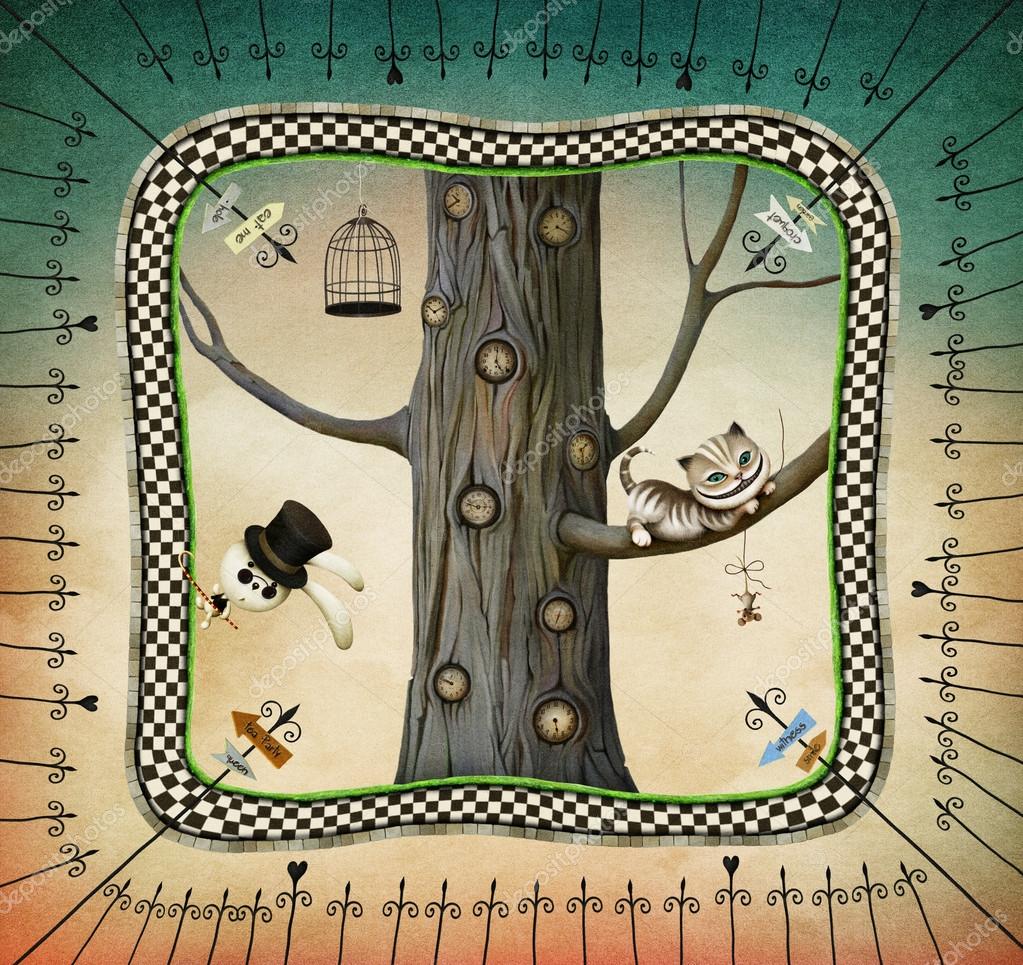 https://ru.depositphotos.com/stock-photos/чеширский-кот.html
Цель – это конечное желание, стремление, намерение чего-то достичь.
Цель – это то, к чему стремятся, и то, что надо осуществить («Словарь русского языка» С.И. Ожегова). 
Цель – это руководство к действию.
Цель – это результат деятельности, существующий еще до ее начала в мышлении индивида или группы индивидов.
Цель
Результат,
а не действия по его достижению
Цель
Что? и Когда?
В понятие цели входит
определенное представление
сроки достижения
стремление к его осуществлению (мотивация)
ресурсы - представление о тех средствах, какими цель может быть осуществлена
SMART-критерии цели
Правила формулирования целей
Позитивная формулировка - избегать отрицания в формулировке цели (наше подсознание плохо воспринимает операцию логического отрицания)
Принципиальная достижимость - не столько научная обоснованность, сколько конкретность формулировки, которая должна четко описывать ожидаемый результат
Подконтрольность - достижение цели должно максимально зависеть от самого человека 
Экологичность -  отсутствие негативных последствий как для самого человека, так и для окружающих.
Виды целей
Виды целей
Виды целей
Древо целей
Виды целей
Стратегические цели 
(чудо китайского бамбука)
для достижения которых нужно разрабатывать стратегию
или
которые являются основой для выработки стратегии

Основа стратегических целей – ценности человека
Виды целей
Расстановка приоритетов
Закон Парето (Принцип 80/20)
Небольшая доля причин, вкладываемых средств или прилагаемых усилий, отвечает за большую долю результатов
Примеры:
20% ассортимента продукции дают обычно 80% от общего объема продаж в денежном выражении
80% всего времени вы носите 20% имеющейся у вас одежды
Вывод: чтобы получить максимум эффекта, фокусируйся на главном, «не распыляйся»
Приоритет целей
(Матрица управления временем: Управлять не временем, а  собой)
Виды целей
По мотивации: цели выживания (избегания неудачи) и цели достижений
По времени достижения: краткосрочные, среднесрочные, долгосрочные
По объему: глобальные и частные
По формулировке: смутные и четкие
По задачам: тактические и стратегические
По значимости для человека: приоритетные и второстепенные
Правила постановки цели(управление целью)
Уровни управления временем (собой)(к правилам 1,2)
1. Обычно характерны записки и памятки
2. Появление календарей и ежедневников
3. Сосредотачивается на постановке конкретных целей – ежедневное планирование
4. Управлять не временем, а  собой.
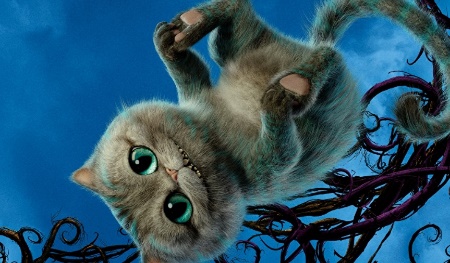 Правила постановки цели
Упражнение «5 шагов» (модификация упражнения Е.А. Климова)
https://yandex.ru/images/search?p=1&text=%D1%84%D0%BE%D1%82%D0%BE%20%D0%A7%D0%B5%D1%88%D0%B8%D1%80%D1%81%D0%BA%D0%B8%D0%B9%20%D0%BA%D0%BE%D1%82&pos=66&rpt=simage&img_url=https%3A%2F%2Funnw.ru%2Fupload%2Ffiles%2F2017%2Fiyun%2F140617_4%2F24.jpg&lr=213
Мечта – Цель - План
Три условия хорошей мотивации достижения
Ясность и определенность Мечты, Цели и Плана в каждом проекте вашей жизни.
Четкое сопряжение Мечты, Цели и Плана.
Правильные пропорции Мечты, Цели и Плана.
Связь Цели с Индивидуальным жизненным планом
Притча о счастье
Один торговец отправил своего сына узнать Секрет Счастья у самого мудрого из всех людей. Юноша сорок дней шёл через пустыню и, наконец, подошёл к прекрасному замку, стоявшему на вершине горы. Там и жил мудрец, которого он искал. Однако вместо ожидаемой встречи с мудрым человеком наш герой попал в залу, где всё бурлило: торговцы входили и выходили, в углу разговаривали люди, небольшой оркестр играл сладкие мелодии и стоял стол, уставленный самыми изысканными кушаньями этой местности. Мудрец беседовал с разными людьми, и юноше пришлось около двух часов дожидаться своей очереди.
Мудрец внимательно выслушал объяснения юноши о цели его визита, но сказал в ответ, что у него нет времени, чтобы раскрыть ему Секрет Счастья. И предложил ему прогуляться по дворцу и прийти снова через два часа.
- Однако я хочу попросить об одном одолжении, - добавил мудрец, протягивая юноше маленькую ложечку, в которую он капнул две капли масла. - Всё время прогулки держи эту ложечку в руке так, чтобы масло не вылилось.
Юноша начал подниматься и спускаться по дворцовым лестницам, не спуская глаз с ложечки. Через два часа он вернулся к мудрецу.
- Ну, как, - спросил тот, - ты видел персидские ковры, которые находятся в моей столовой? Ты видел парк, который главный садовник создавал в течение десяти лет? Ты заметил прекрасные пергаменты в моей библиотеке?
Юноша в смущении должен был сознаться, что он ничего не видел. Его единственной заботой было не пролить капли масла, которые доверил ему мудрец.
- Ну что ж, возвращайся и ознакомься с чудесами моей Вселенной, - сказал ему мудрец. - Нельзя доверять человеку, если ты не знаком с домом, в котором он живёт.
Успокоенный, юноша взял ложечку и снова пошёл на прогулку по дворцу; на этот раз, обращая внимание на все произведения искусства, развешанные на стенах и потолках дворца. Он увидел сады, окруженные горами, нежнейшие цветы, утончённость, с которой каждое из произведений искусства было помещено именно там, где нужно.
Вернувшись к мудрецу, он подробно описал всё, что видел.
- А где те две капли масла, которые я тебе доверил? - спросил Мудрец.
И юноша, взглянув на ложечку, обнаружил, что всё масло вылилось.
- Вот это и есть тот единственный совет, который я могу тебе дать: Секрет Счастья в том, чтобы смотреть на все чудеса света, при этом никогда не забывая о двух каплях масла в своей ложечке.
Литература
Верещагин А.Н. Историко-философский анализ ценностного аспекта категории цели. АР канд. дисс. — 1978. 
Зайверт Л. Ваше время - в ваших руках.- М.,1990.
Уитворт Л., Кимси- Хаус Г., Сэндал Ф. Коактивный коучинг.
Ропаков Н.И. Целеполагание: содержание и социальная значимость. АР докт. дисс.- 1988.
Немов Р.С. Психология. Учеб.для студ. высш. пед. учеб. заведений: В 3 кн. — 4-еизд. — М.: Гуманит. Изд. Центр ВЛАДОС, 2001.
Шевандрин Н.И. Социальная психология в образовании. Учеб. Пособие. Ч.1. Концептуальные и прикладные основы социальной психологии. — М.: ВЛАДОС, 1995. — 544 с.
 Введение в психологию / Под. Общ. Ред. проф. А. В. Петровского. — Москва: Изд. центр «Академия», 1996. — 496 с.
Шешуков Д.И. Цель как детерминирующий фактор в системе человеческой деятельности. АР канд. дисс. — 1983. 
Шинкаренко Е.В. Нравственный аспект проблемы целеполагания. - АР канд. дисс. — 1987.
Рогов Е.И. Психология человека. — М.: Гуманитизд. центр ВЛАДОС, 2001. — 320 с.: ил. — (Азбука психологии).
Резник С.Д. Персональный менеджмент. — 2002.
Ричард Л. Дафт. Менеджмент. — 2002.
Ссылка: http://www.studfiles.ru/preview/1741943/page:7/ от 24.10.2015